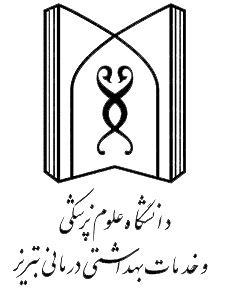 بسمه تعالی
چالش ها، فرصت ها، تسهیل کننده های همگرایی علوم و فناوری های پیشرفته در ایران و کشورهای با درآمد متوسط و پاییندکتر فریداعلائی(کلان منطقه 2 آمایشی)
زمستان 1402
Aging
Health extension
Robotics
Nanotechnology
Synthetic
Biology
Internet 
Of
Things
Neuroscience
Genomics
&
Preventive
Medicine
Artificial 
Inteligence
Big Data
3D Printing
Regenerative
Medicine
تعریف و بیان مفاهیم همگرایی
همگرایی یا ادغام: همه چالش ها و اقداماتی که در راستای حذف یا پل زدن مرزها و دیوارهای میان رشته ها صورت می گیرد.

میان رشته ای: شامل فعالیت هایی می شود که با تمرکز بر روی یک مساله یا پدیده جهت استفاده از ظرفیت های موجود در رشته های مختلف صورت می گیرد. در این سطح علیرغم آنکه اصالت به مساله یا پدیده داده شده است کماکان ردپای رشته ها در فعالیت ها قابل مشاهده است. مثال دانش نانوفناوری، دانش میان رشته ای شیمی و فیزیک به شمار می رود.

فرارشته ای: شامل فعالیت هایی می شود که با توجه کامل به یکتایی پدیده های بیرون ذهن ما وفارغ از هرگونه مرزبندی رشته ای به دنبال دستیابی به حقیقت واحد و ارایه راه حل واحد برای مسائل و مشکلات می باشد (وحدت).
همگرایی(convergence)
در سال 2014 شوراي تحقيقات ملي آمریکا گزارشی با عنوان" همگرایی: تسهیل ادغام بین رشته ای علوم زیستی، علوم فیزیکی، مهندسی و فراتر از آن" منتشر کرد این گزارش  مرحله تازه اي از تحول براي آينده مطرح كرد كه نه تنها شامل علوم عمومي بلكه علوم پزشكي در قرن 21 شد كه همگرائي پزشكي ناميده شد.
 علوم پايه فرهنگستان علوم پزشكي جمهوري اسلامي در دو همايش سالانه يك روزه در ماه بهمن 1396 و 1397 درباره همگرائي در علوم پزشكي برنامه هائي اجرا كرد که رشته هاي غير باليني بسيار متعدد و شامل مهندسي، انفورماتيك، بيولوژي مولكولي، كامپيوتر، سرمايه گذاري بهداشت اجتماعي، علوم انساني، مديريت، روزنامه نگاري، سياست، قانون و هنر ميباشند كه به تناسب در اين همكاري ها شركت داشتند.
 هدف همگرائي نوسازي بهداشتي بر پايه همكاريهاي بين رشته اي و تفکر چند رشته ای است.
همگرایی(convergence)
پیش‌بینی می‌شود که همگرایی باعث تحریک یادگیری متقابل، کار تیمی عمیق، دیدگاه‌ها و پارادایم‌های منحصربه‌ فرد، علاوه بر یک زبان فرا رشته‌ای و ادغام اطلاعات برای پاسخ به چالش‌های دنیای واقعی می‌شود.
همگرایی یک برنامه و نقشه راه مؤثر برای ایجاد نوآوری ها، تربیت نسل جدیدی از محققان چند رشته ای و ایجاد صنایع، مشاغل و محصولات جدید است که می تواند مشکلات را در بحران اقتصادی کنونی جهانی حل کند و منجر به اقتصاد پویا و پایدار شود.
همگرایی(convergence)
با ایجاد فضایی پویا و کارآمد برای همکاری بین حوزه‌های علوم بهداشت، فیزیک، ریاضیات، رشته‌های مهندسی و فراتر از آن، همگرایی علوم پزشکی ممکن است پیشرفت را تسریع کند و پاسخ‌ها را به چالش‌های جدید پیش روی زندگی بشر افزایش دهد. این رویکرد همچنین اتلاف منابع را کاهش می‌دهد و نسل‌های آینده را با تفکر چند رشته‌ای آموزش می‌دهد و همچنین صنایع و مشاغل جدید با کارایی و کارایی اقتصادی بهبود یافته ایجاد می‌کند.
چالش ها و همگرایی علوم
با وجود مزایا، هنوز چالش ها و موانع مختلفی بر سر راه همگرایی وجود دارد. 

بی توجهی به علوم اجتماعی و انسانی و تلاش برای حل فنی مسائل انسانی یکی از مشکلات همگرایی است.

برخی از چالش ها و موانع همگرایی را کمبود تعداد افراد با توانایی کافی در زمینه همگرایی، تخصیص بودجه ناکافی برای تحقیقات پایه، منزوی بودن ساختار مؤسسات و آموزش ناکافی عنوان شده است.
سازماندهی در محدوده مسئله
و چالش علمی
بهره مندی از فرصت های رسمی و غیر رسمی
راهبردهای موفق
در همگرایی
طراحی ساختارهای
مدیریتی مناسب
چالش های پیاده سازی همگرایی و آموزش میان رشته ای
به طور کلی میتوان این چالش ها را در پنج گروه به شرح زیر دسته بندی نمود:
آموزشی(علمی): چالش هایی که در ارتباط با علوم و دانش ، منابع و علم محقق می باشد
ساختاری: چالش هایی که به ساختار نظام آموزشی و پژوهشی در وزارتخانه و دانشگاه ها اشاره دارد
مدیریتی: چالش هایی که در ارتباط با برنامه ریزی و رهبری و سیاست های مدیران و عملکرد آنان می باشد
مالی: چالش های مربوط به تامین و اختصاص بودجه و منابع
فرهنگی: چالش های مربوط به پذیرش، درک و اجرای فرهنگ همگرایی و ارتباط بین رشته ای
متعهد بودن به شکستن دیوار بین 
گروه های آموزشی
رویکرد حمایتی
به سیاست ها
تشویق و حمایت ازکارکنان
پشتیبانی مالی
رهبری در
همگرایی
ایجاد زبان مشترک
قدردانی از مشارکت فکری و
 فنی افراد
هدایت بالا به پایین
مدیران
موانع و  تسهیل کننده های اجرای همگرایی علوم در دانشگاه های علوم پزشکی شمال غرب ایران(نتایج مقاله کیفی)
مقدمه
با توجه به اینکه موانع و تسهیل کننده های اجرای همگرایی علوم در هر مجموعه نظام سلامت هر کشور می تواند متفاوت باشد.
 شناسایی این عوامل برای بهبود هر چه بیشتر اجرای آن ضروری است. هدف از این مطالعه بررسی موانع  و تسهیل کننده های اجرای همگرایی علوم در دانشگاه های منتخب شمال غرب ایران بود.
مواد و روش ها
یک مطالعه اکتشافی کیفی با استفاده از مصاحبه های نیمه ساختاریافته و بحث های گروهی متمرکز در سال 1402 انجام شد. 
قبل از شروع جمع آوری داده ها، مطالعه و اهداف آن برای شرکت کنندگان توضیح داده شد و رضایت آگاهانه آنها اخذ شد. 
سپس،مصاحبه و بحث ها توسط تیم تحقیقاتی آموزش دیده مطابق راهنماهای مصاحبه انجام شد. 
در مجموع، 16 مصاحبه و 5 بحث های گروهی با اعضای هیئت علمی از دانشگاه های مختلف انجام شد. شرکت کنندگان با روش نمونه گیری هدفمند انتخاب شدند. 
همه مصاحبه و بحث ها ها به صورت صوتی ضبط شدند و متعاقباً کلمه به کلمه پیاده شدند. تجزیه و تحلیل چارچوب بکارگرفته شد.
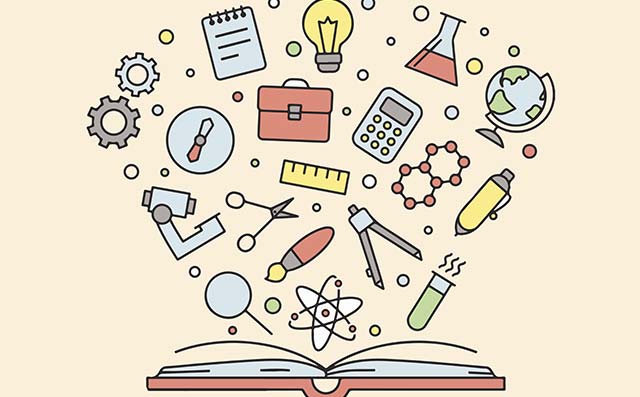 یافته ها
این مطالعه نشان داد که برای اجرای رویکرد همگرایی باید موانعی و تسهیل کننده هایی را در حوزه های زیر در نظر گرفت:
 سیستمی، منابع انسانی، سازماندهی، فرآیندهای آموزشی، مدیریت و پشتیبانی، زیرساخت، عوامل فردی و بخشی، عوامل بین رشته ای و آموزشی 
 زیردامنه های شناسایی شده در 27 زیرمضمون دسته بندی شدند.
در ادامه به برخی از آنها بطور مختصر اشاره میگردد.
موانع و تسهیل کننده های سیستمی: حاکمیت و رهبری
موانع و تسهیل کننده های سیستمی: سازماندهی
موانع و تسهیل کننده های منابع انسانی: آگاهی
موانع و تسهیل کننده های منابع انسانی: اعتقاد، باور و نگرش
موانع و تسهیل کننده های منابع انسانی: نقش ها و مسئولیت های کارکنان و مدیران
موانع و تسهیل کننده های منابع انسانی: انگیزه
موانع و تسهیل کننده های منابع انسانی: جو و فرهنگ سازمانی
موانع و تسهیل کننده های سازماندهی: گروه های آموزشی در دانشگاه
موانع و تسهیل کننده های سازماندهی: داده و اطلاعات
موانع و تسهیل کننده های سازماندهی: فراخوان های رویداد های رهیافت همگرایی
موانع و تسهیل کننده های فرآیندهای آموزشی  مدیریت و پشتیبانی: منابع مالی و بودجه
موانع و تسهیل کننده های فرآیندهای آموزشی  مدیریت و پشتیبانی: اصلاح فرآیند، برنامه ها و سیاست ها
موانع و تسهیل کننده های عوامل فردی و بخشی: دید استراتژیک و سیستمیک
موانع و تسهیل کننده های عوامل بین رشته ای: همکاری بین رشته‌ای بین کارشناسان بخش‌های دانشگاهی مرتبط با رشته‌های متفاوت
موانع و تسهیل کننده های آموزشی: امتیاز ارتقا اعضای هیات علمی/ انتخاب دانشجویان نمونه
موانع و تسهیل کننده های آموزشی: برنامه ها و دوره های آموزشی
توانمندسازی
نیروی انسانی
تامین منابع
مالی
حرکت به سوی همگرایی
استقرار همگرایی علوم و فناوری در دانشگاه ها
استفاده مناسب
از فناوری ها
پژوهش های 
کاربردی
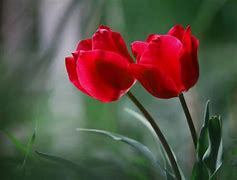 با تشکر از توجه حضار گرامی